Introduction toSmall-Angle Neutron Scattering
NIST Center for Neutron Research
Ryan P. Murphy
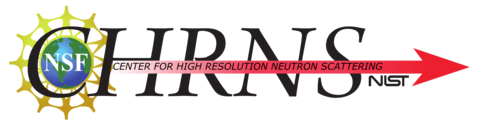 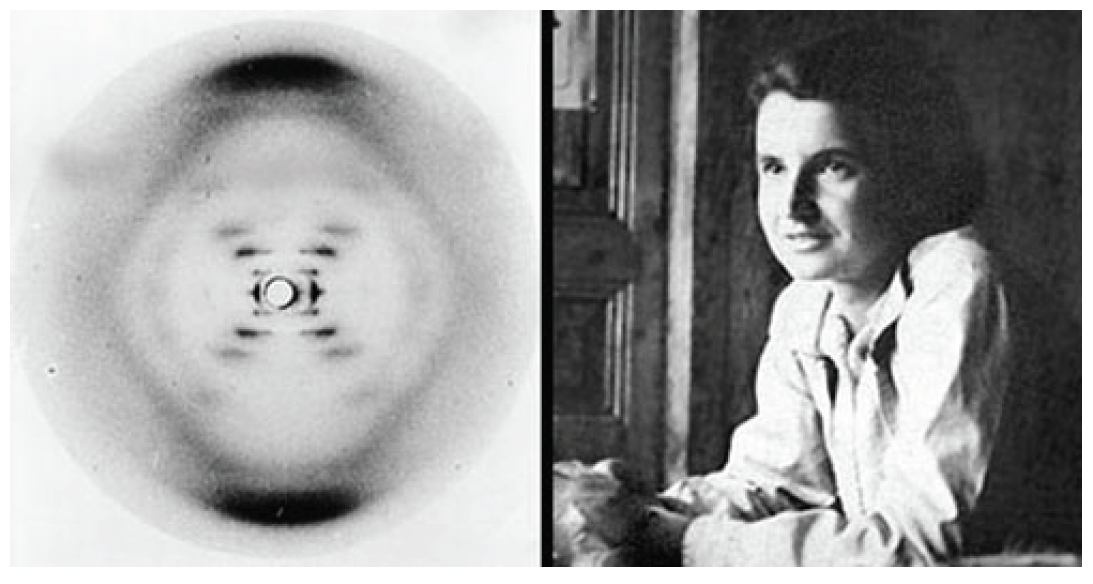 Exposure 51
DNA
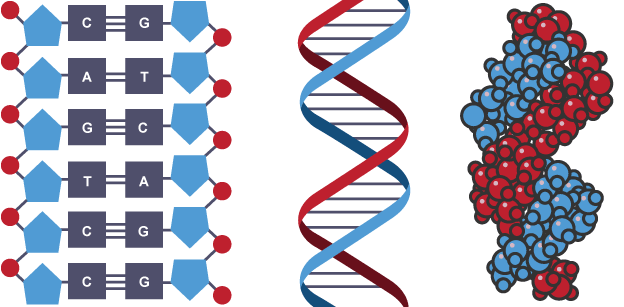 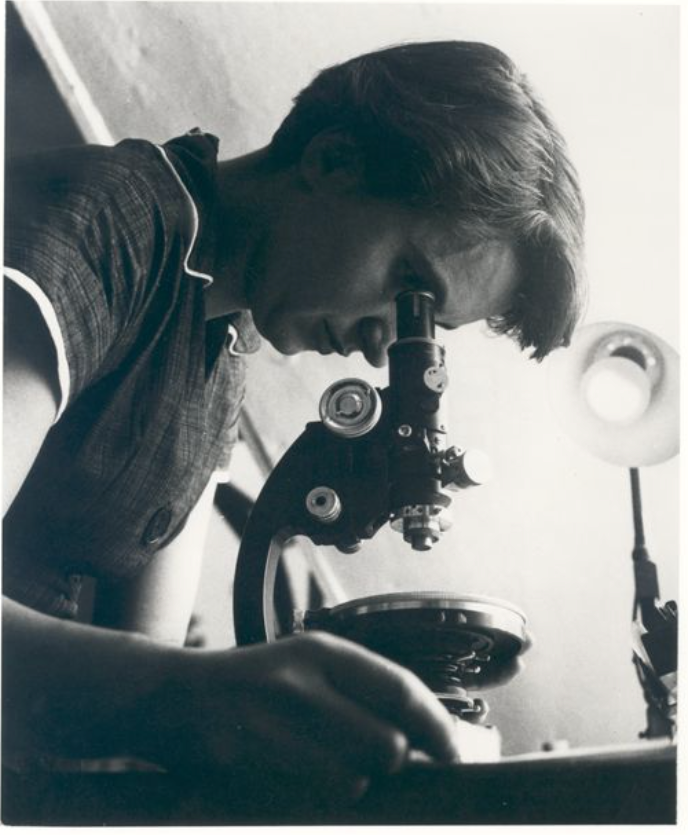 0.34 nm
3.4 nm
φ
φ
Rosalind Franklin
Credits: Photo of Rosalind Franklin courtesy of Vittorio Luzzati. Photo of x-ray crystallography 
(Exposure 51) courtesy of King's College Archives. King's College London.
“Seeing” collections of atoms
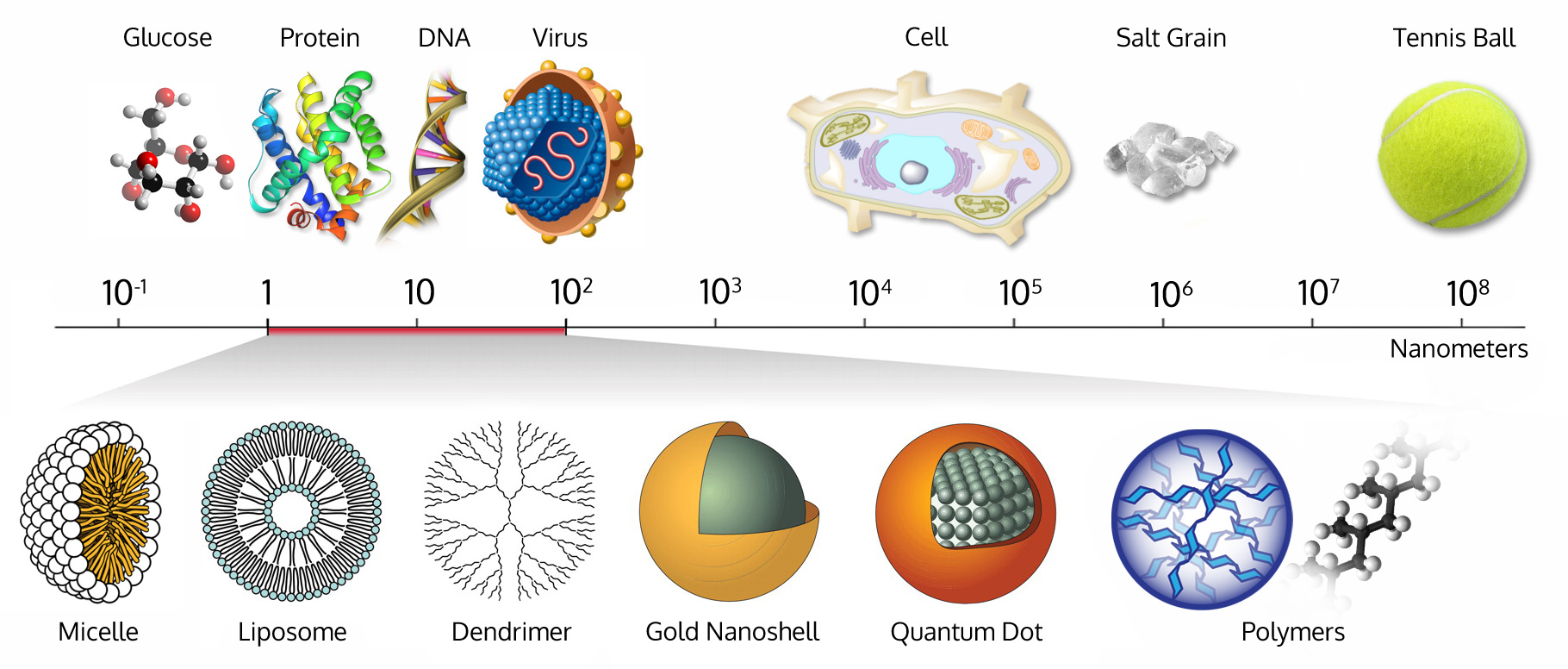 www.wichlab.com/research
How many particles are there?
10,000,000,000,000,000
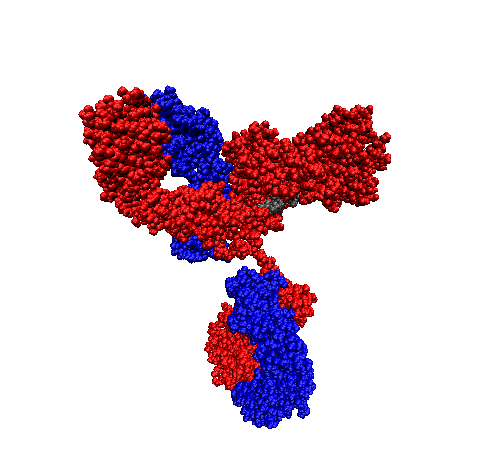 1016
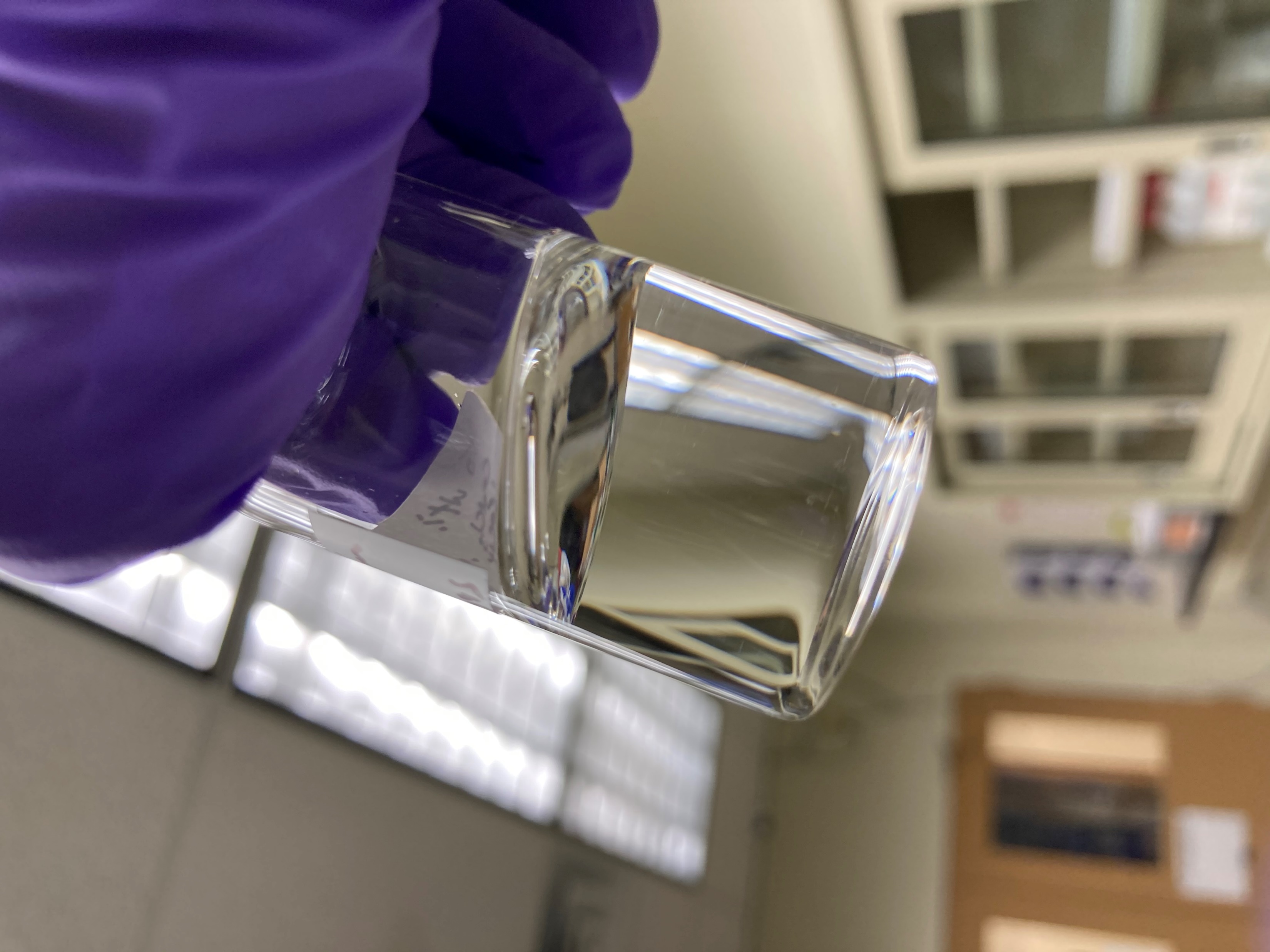 NIST mAb
≈ 10 nm
≈ 150 kg/mol
≈ 10 mg/mL
https://www.nist.gov/programs-projects/nist-monoclonal-antibody-reference-material-8671
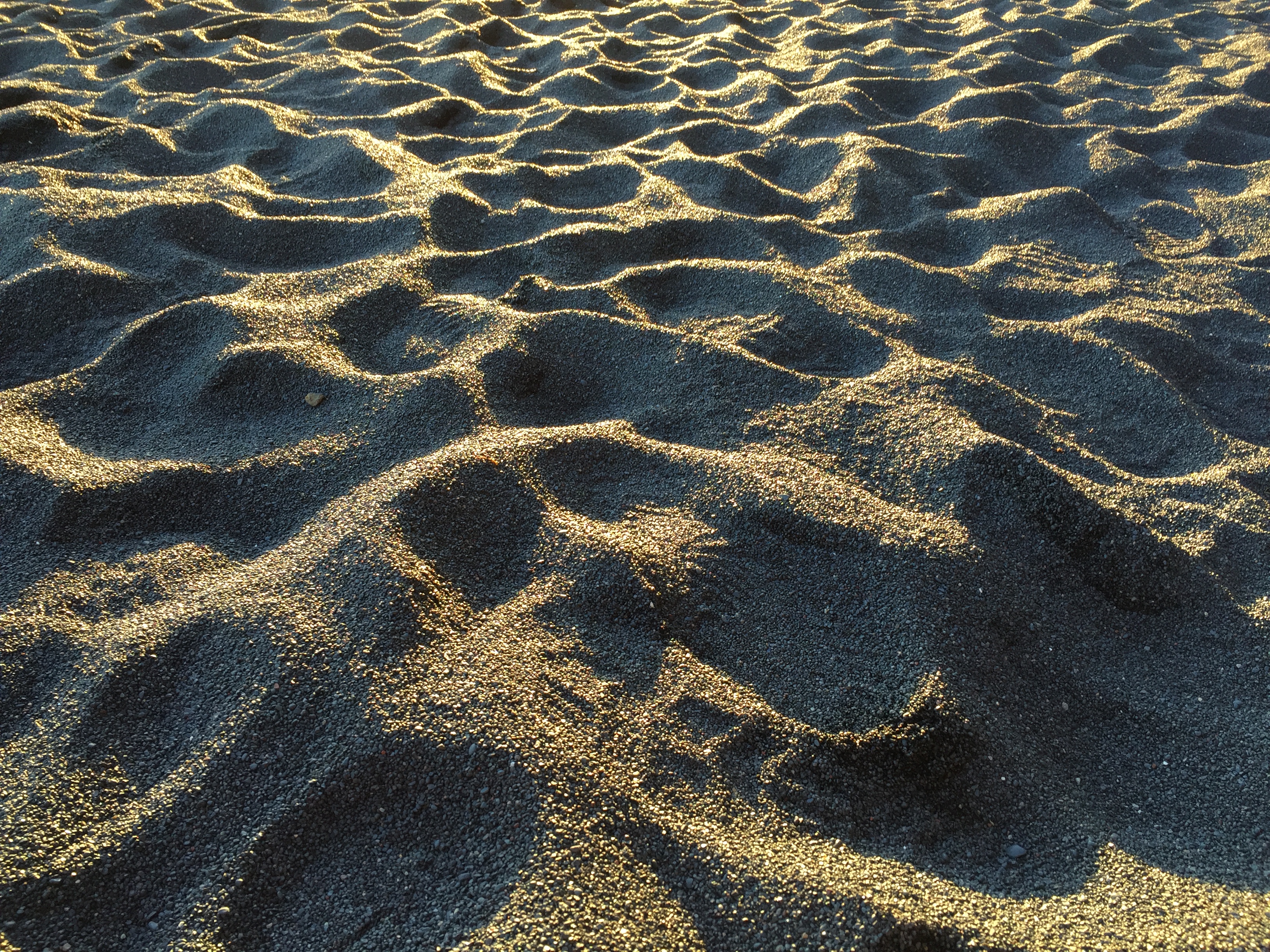 106
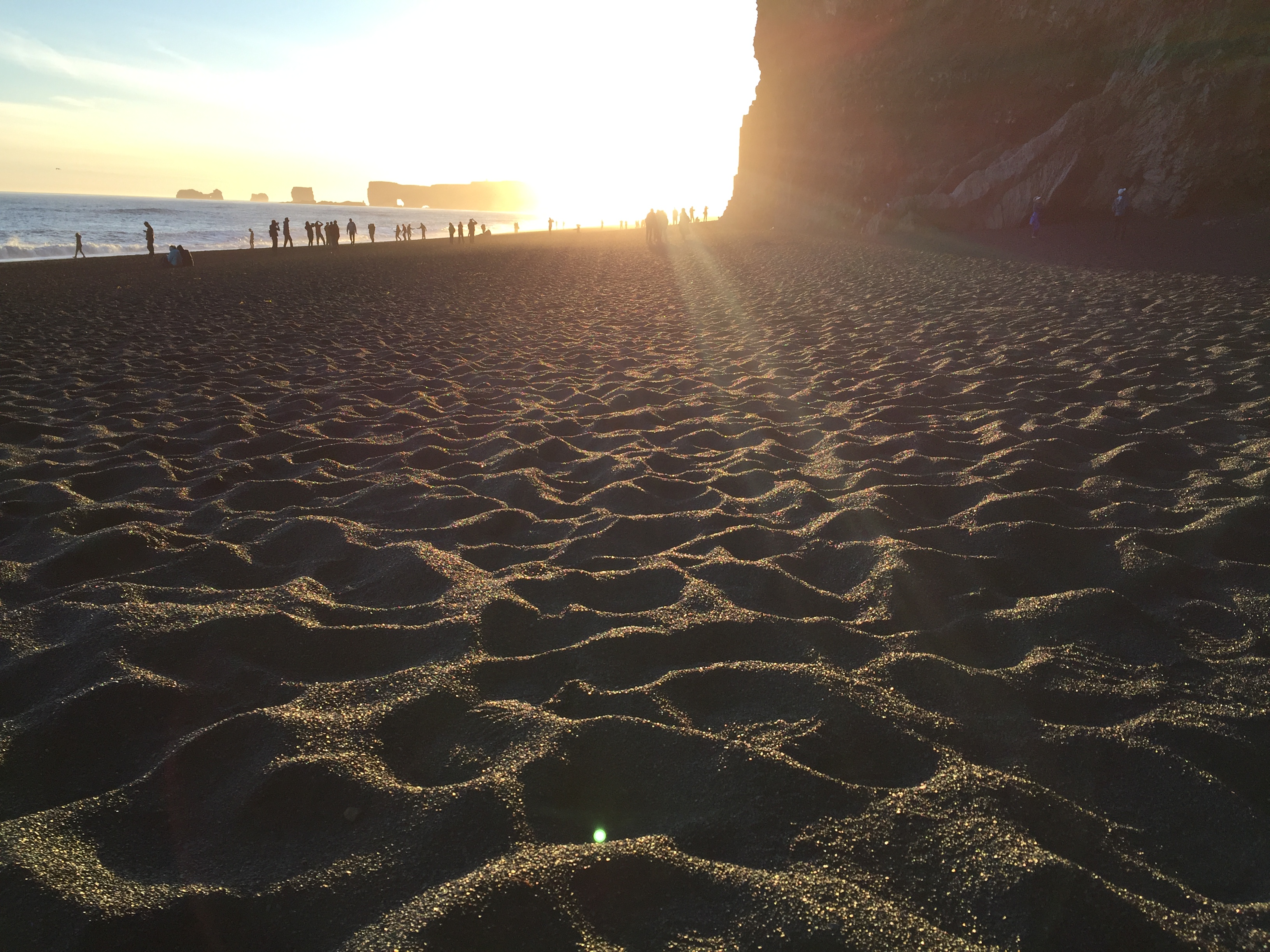 1010
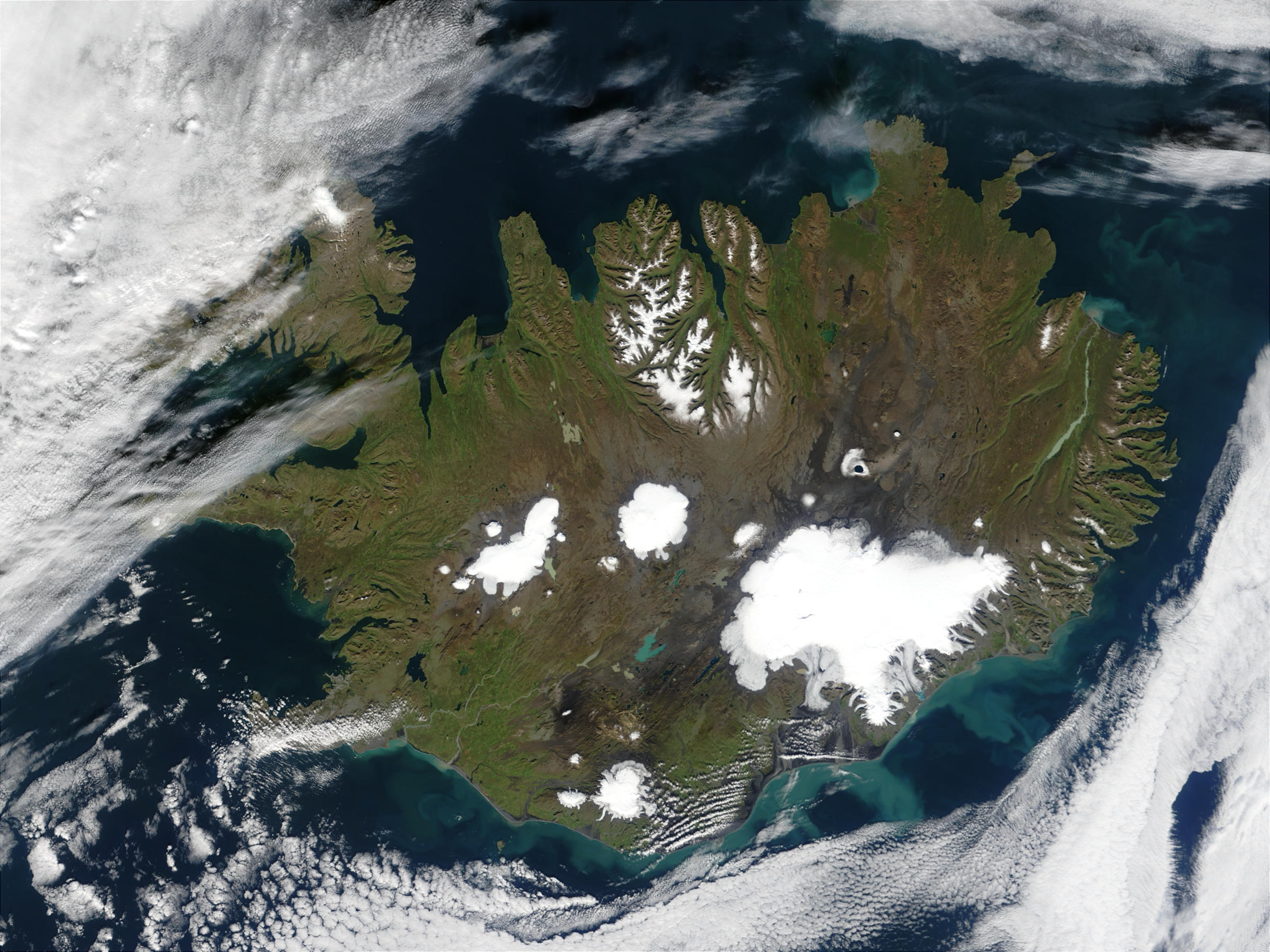 Reynisfjara
1013
Iceland
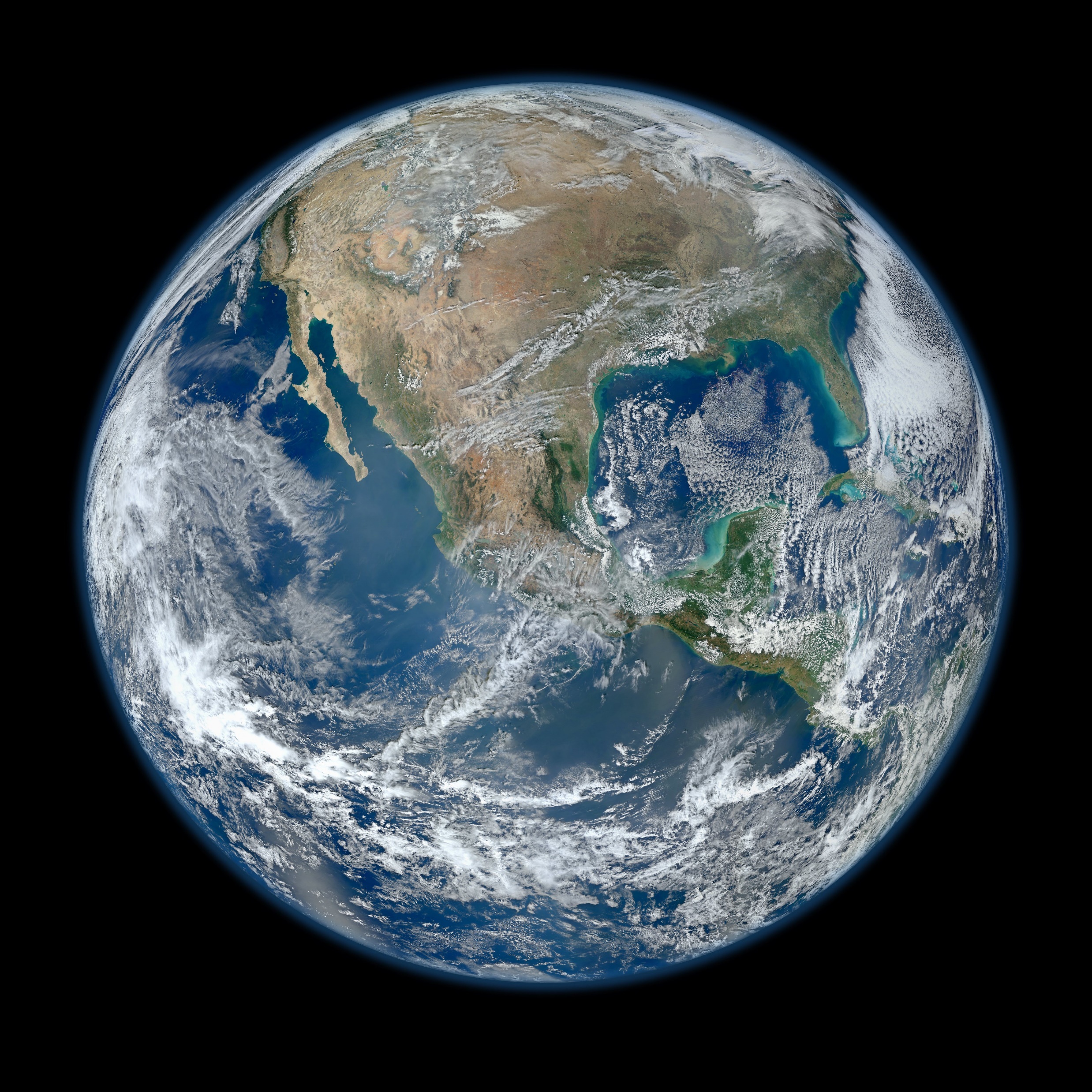 1013
Iceland
Sand grains along coastlines on Earth
1016
https://www.flickr.com/photos/gsfc/
What is scattering?

Why at small-angle?

Why use neutrons?
What is scattering?

Why at small-angle?

Why use neutrons?
Scattering
scattered
ks
ki
transmitted
absorbed
source
sample
detector
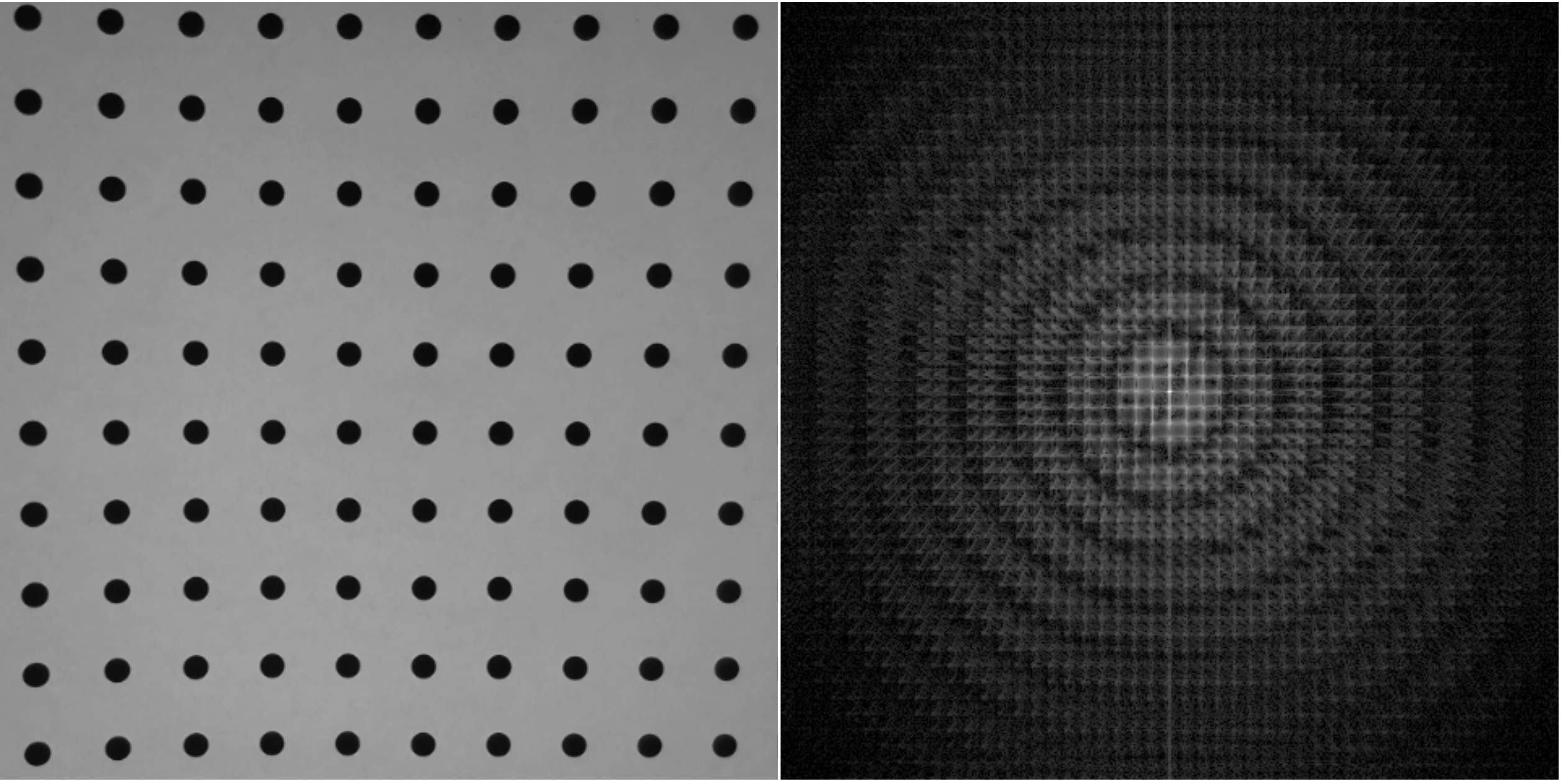 Scattering
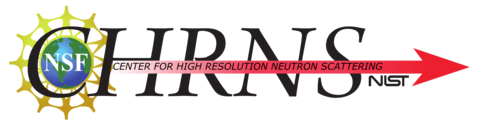 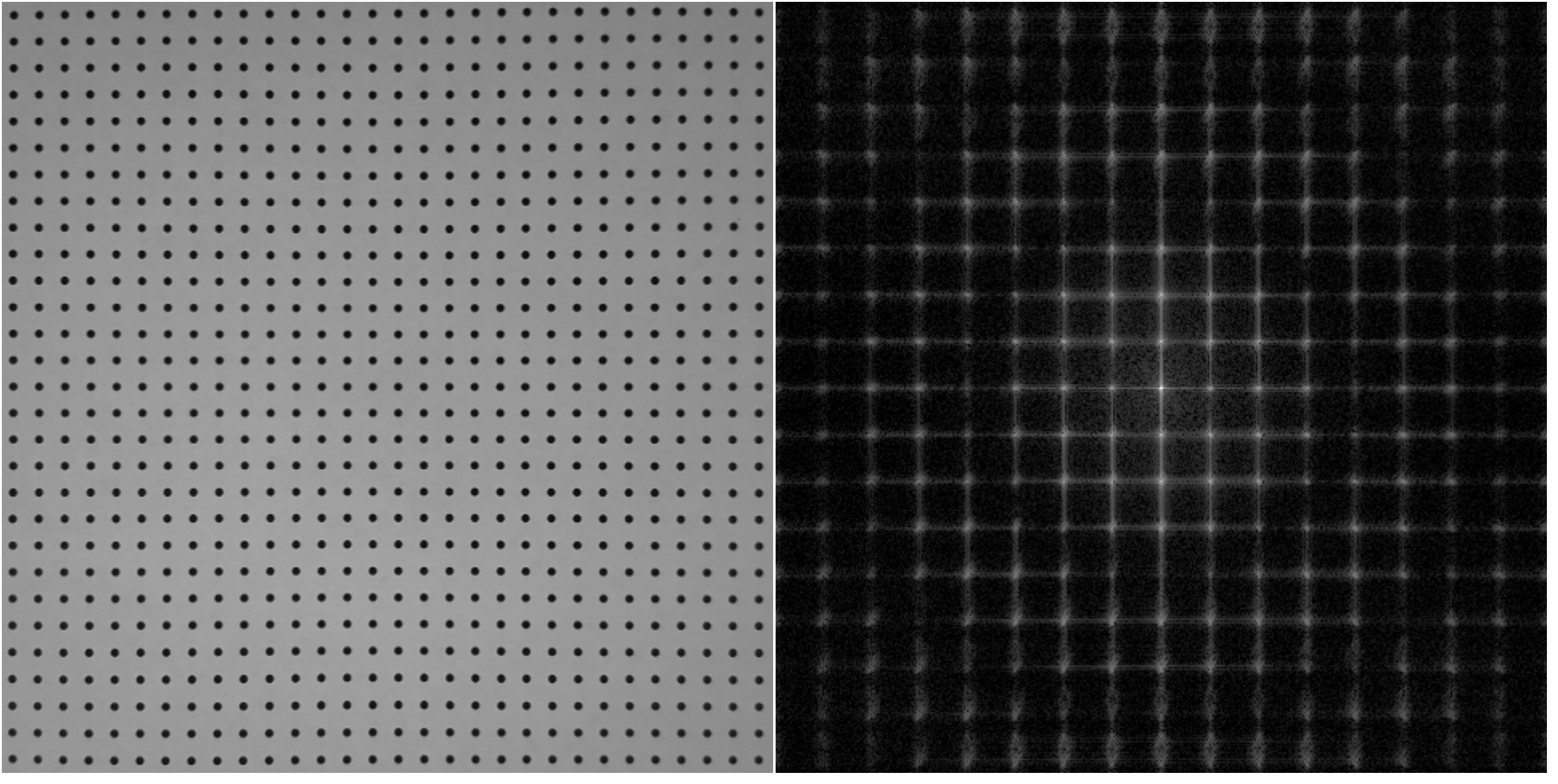 Scattering
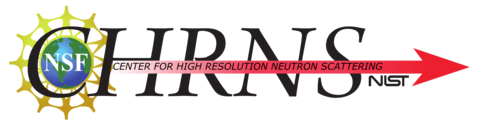 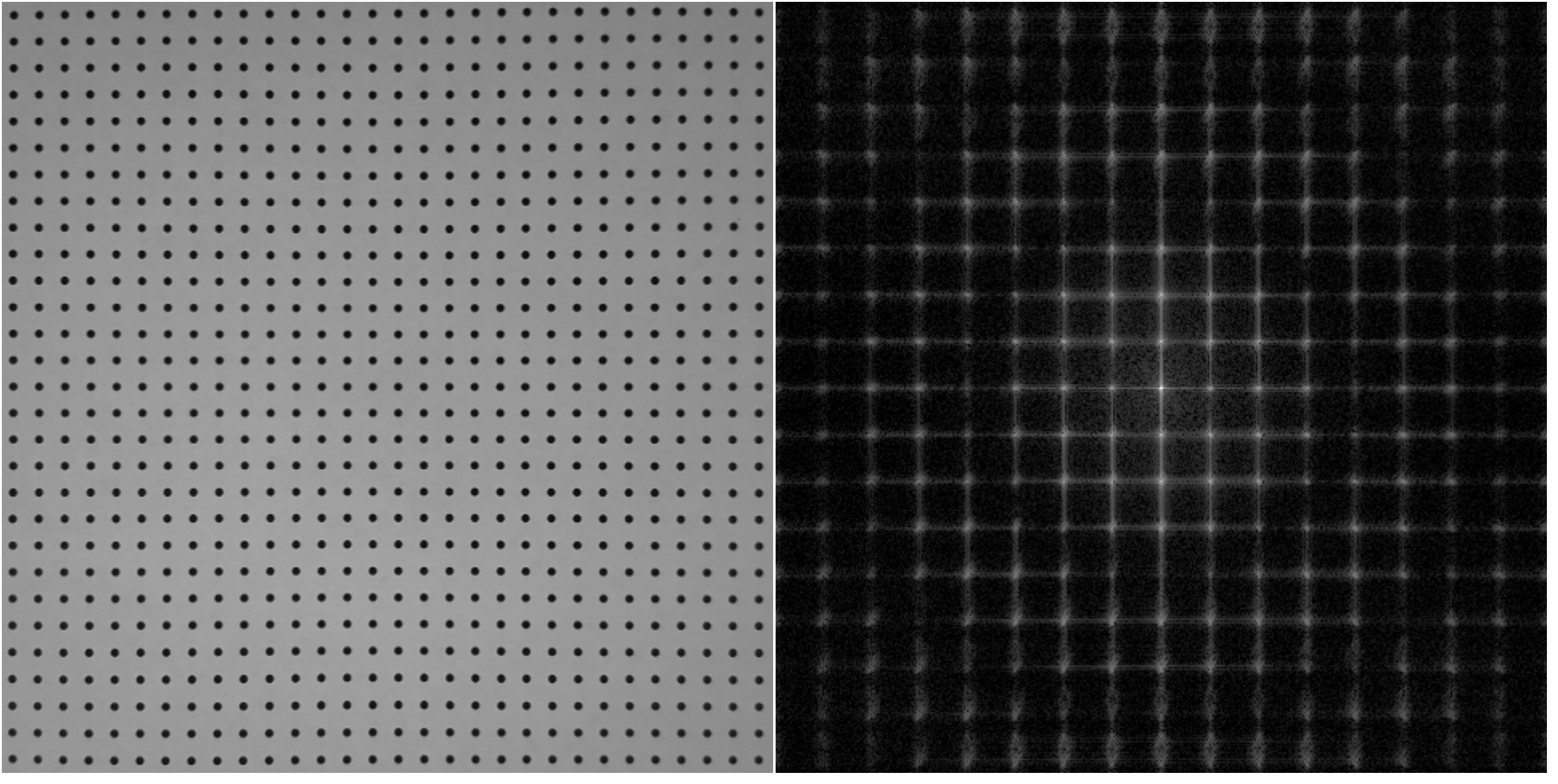 real 
space
q 
space
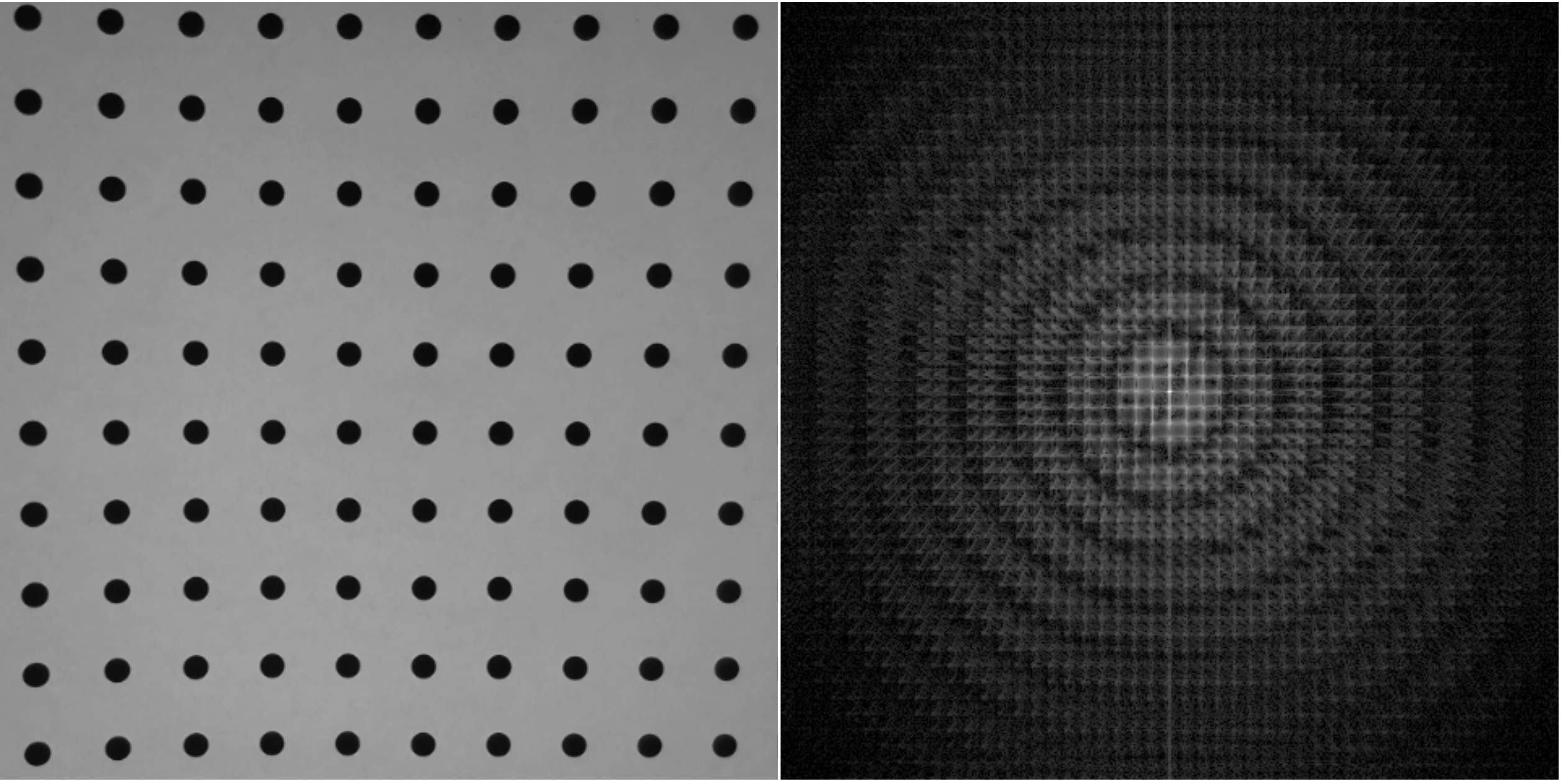 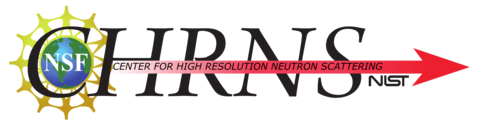 Fourier transform
Scattering intensity is related to the differences in scattering length density distribution, ρ(r)
Intensity ~ Fourier transform2 of ρ(r)
Real space, r (Å)
Positions
Contrast
Shape
=
(     -     )2
x
x
‘neutron color’
‘intraparticle’
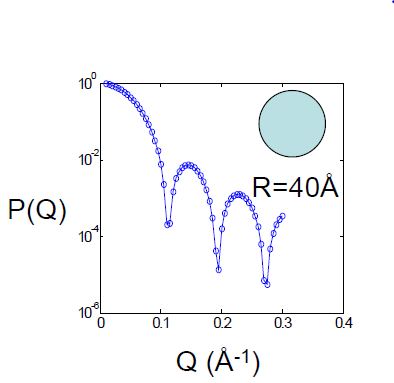 ‘inside’
‘interparticle’
‘between’
Scattering space, q (Å-1)
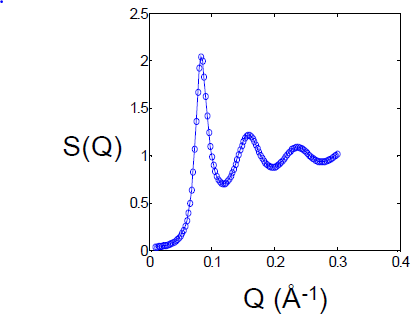 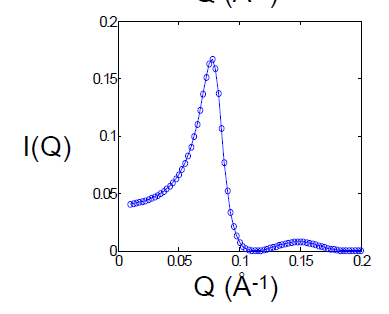 ~
x
x
q (Å-1)
q (Å-1)
q (Å-1)
adapted from Y. Liu
‘Colloidal interactions in solution’
Demonstration
Interaction

Orientation

Complex shapes

Phase loss
Contrast

Size

Shape

Distribution
FFT Software:
Brian Maranville: https://ncnr.nist.gov/instruments/magik/calculators/fourier_webcam/
Brian Pauw: https://lookingatnothing.com/
Real space, r (Å)
Positions
Contrast
Shape
=
(     -     )2
x
x
‘neutron color’
‘intraparticle’
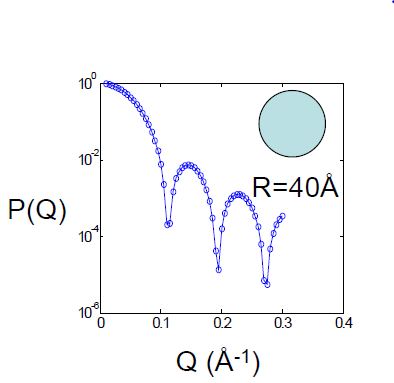 ‘inside’
‘interparticle’
‘between’
Scattering space, q (Å-1)
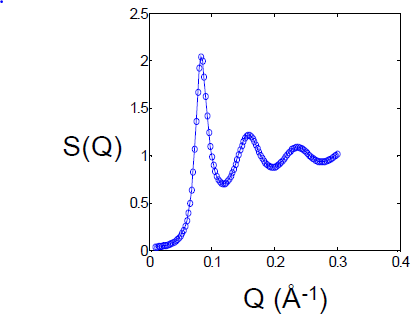 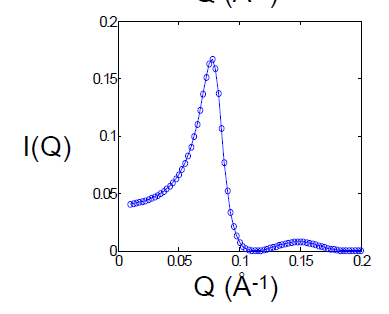 ~
x
x
q (Å-1)
q (Å-1)
q (Å-1)
adapted from Y. Liu
‘Colloidal interactions in solution’
coherent
scattering
incoherent
scattering
scattering intensity
structure 
factor
form 
factor
background
particle volume fraction
scattering length density contrast
What is scattering?

Why at small-angle?

Why use neutrons?
“Seeing” collections of atoms
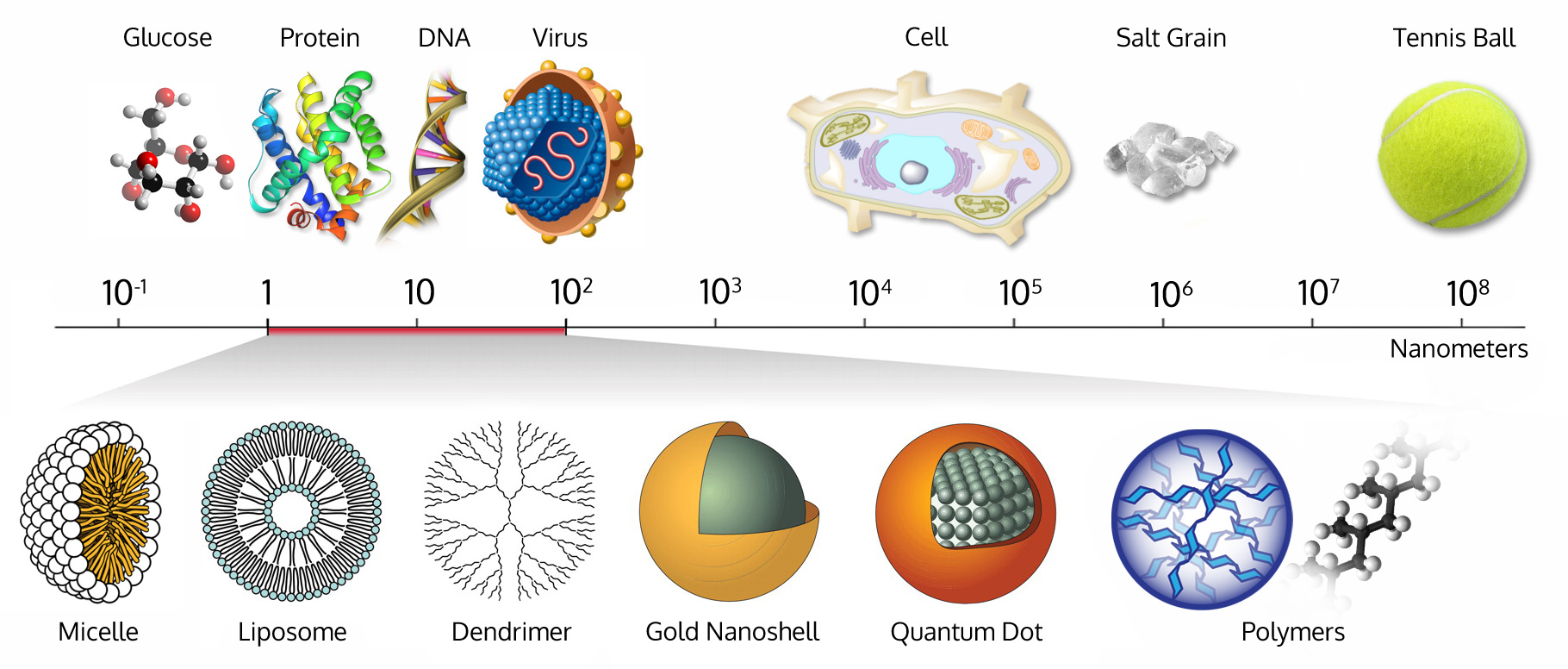 Typical size from 1 nm to 10 µm
www.wichlab.com/research
Small-angle scattering
I(q)
Bragg condition
ks
scattered
q
ki
transmitted
1 nm to 10 µm
1 Å-1 to 0.00003 Å-1
30 to 0.0006
D = 2π/q
6 µm               0.6 µm            600 Å             60 Å                6 Å
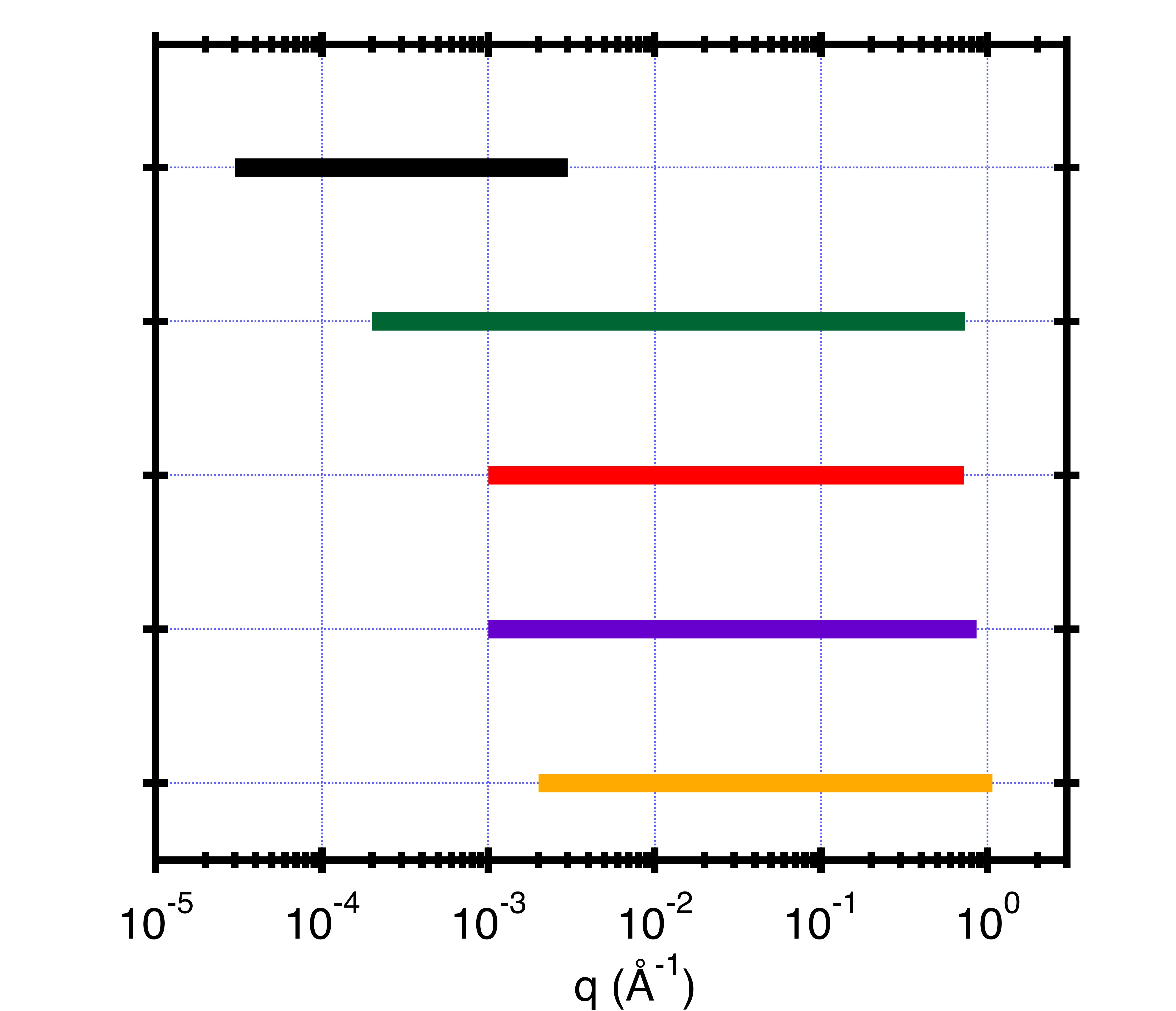 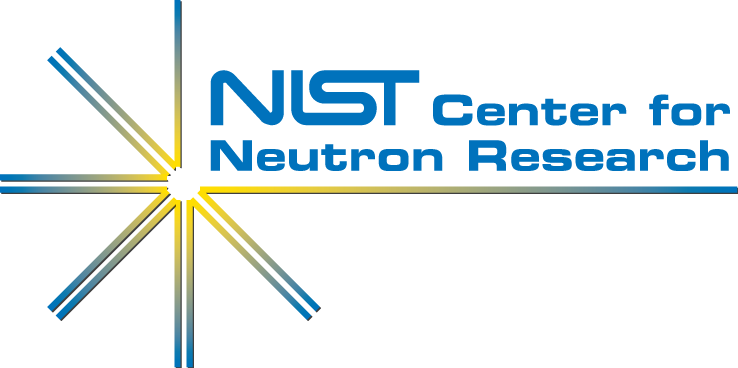 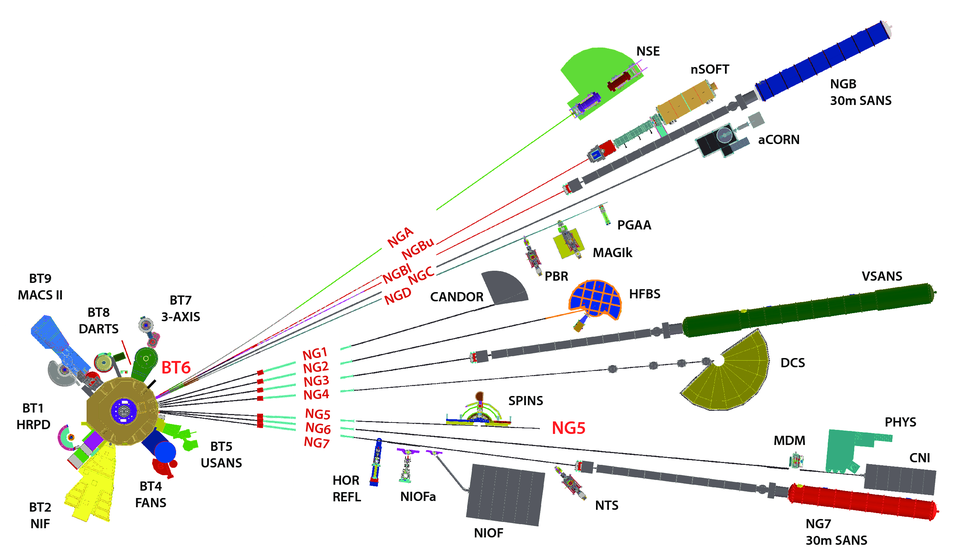 USANS  l = 2.4 Å, Dl/l = 6%, 0.0006  < q < 0.06 
vSANS-48m 4.5 < l < 20 Å, Dl/l=1% & 12.5%, 0.017  < q < 30 
NG7-30m  4.5 < l < 20 Å, 11% < Dl/l < 25%, 0.056  < q < 30 
NGB-30m  3.0 < l < 20 Å, 11% < Dl/l < 25%, 0.065  < q < 24 
nSOFT-10m  3.0 < l < 20 Å, 11% < Dl/l < 25%, 0.17  < q < 30 
80 m
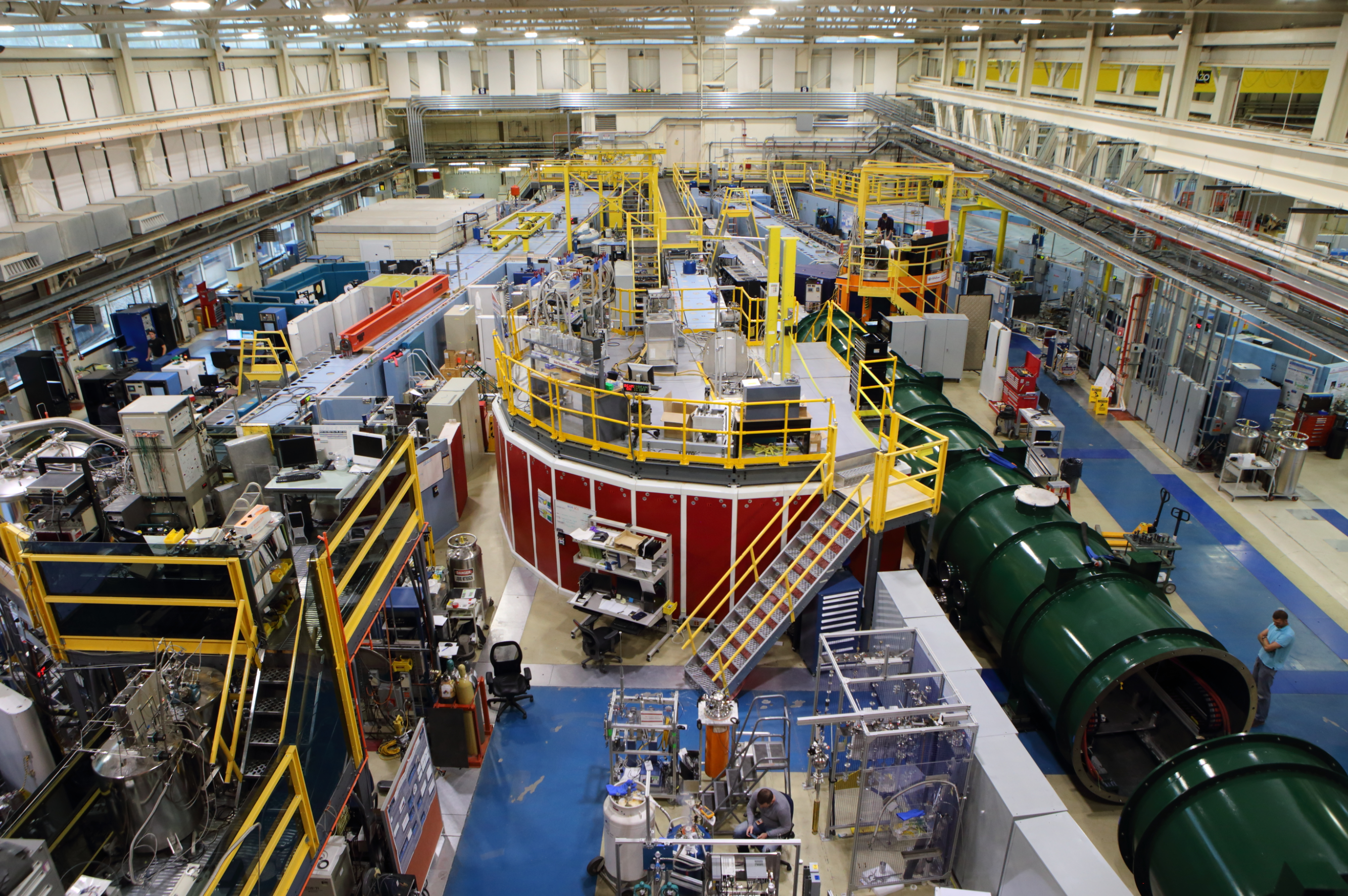 BT5 USANS
NGB-10m SANS
NGB-30m SANS
NG7 SANS
NG3
VSANS
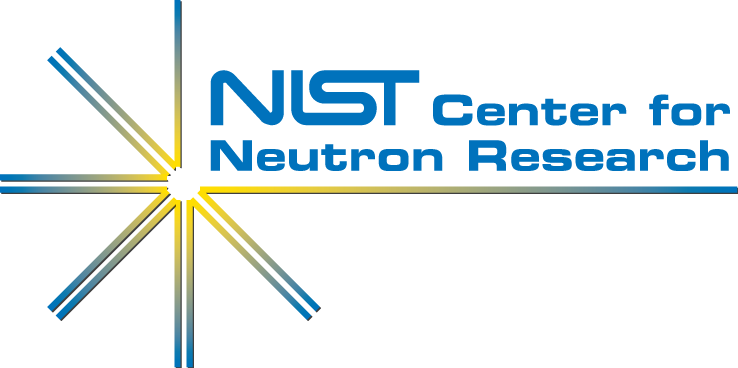 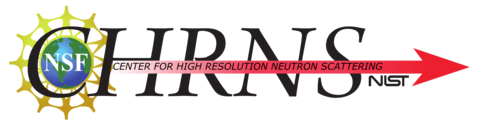 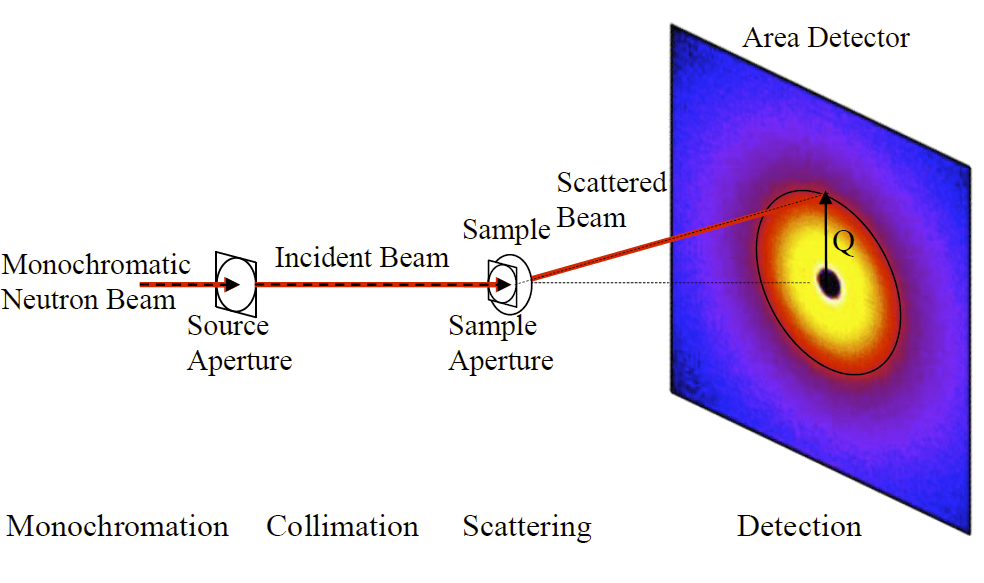 Wavelength
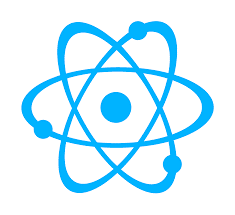 sample
Hammouda, B. (2016). The SANS Toolbox. Gaithersburg, MD, NIST Center for Neutron Research.
Mid-q
Low-q
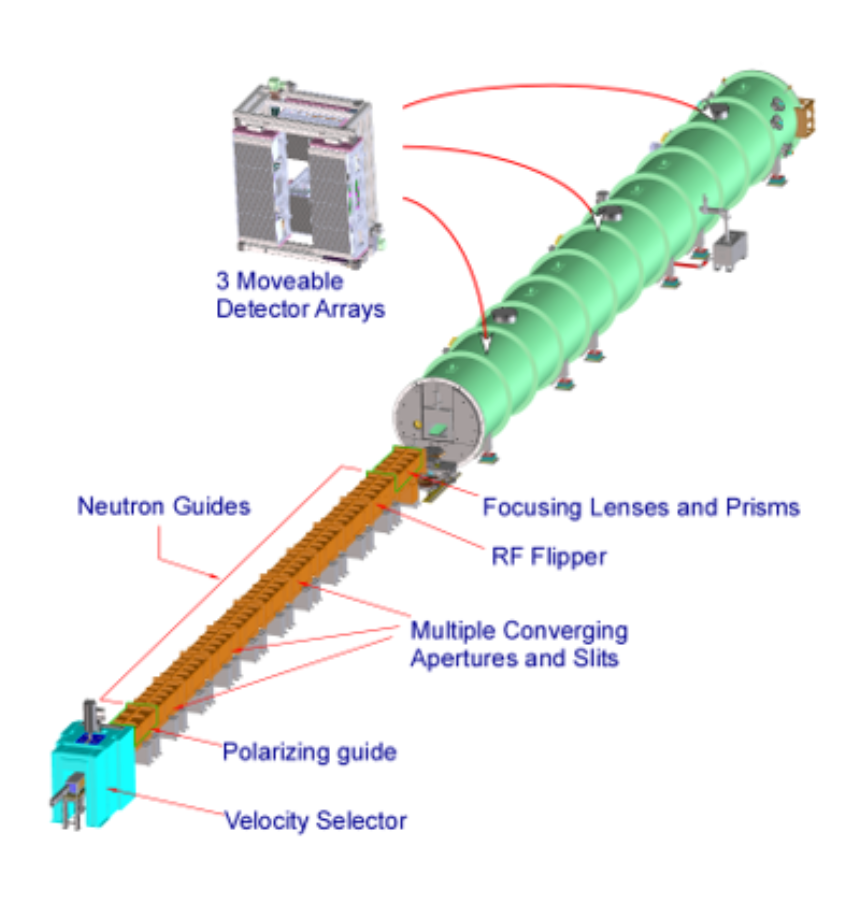 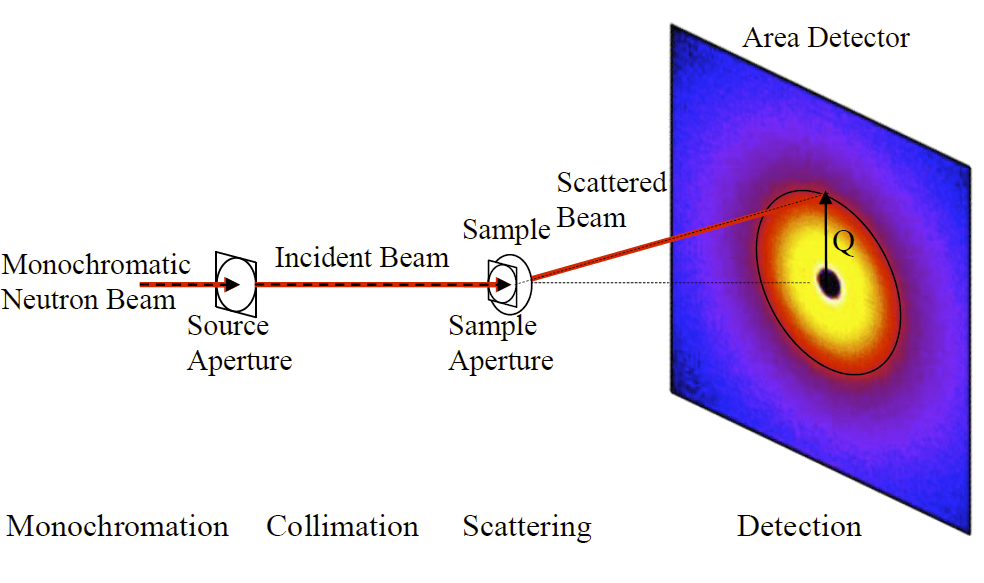 High-q
VSANS
Fractal dimensions
Cluster lengths
Second virial coefficients
Radius of gyration
Pore radius
Surface area
Particle radius
Radius distribution
What is scattering?

Why at small-angle?

Why use neutrons?
Neutrons
Photons
Interact with electrons
Electron density differences
Ionizing damage (X-rays)
Finer q-resolution
Higher flux
Many sources
Interact with nuclei
SLD differences
Isotope (H/D) variation
Magnetic structure
Non-destructive
Extreme environments
Lower flux
Fewer sources
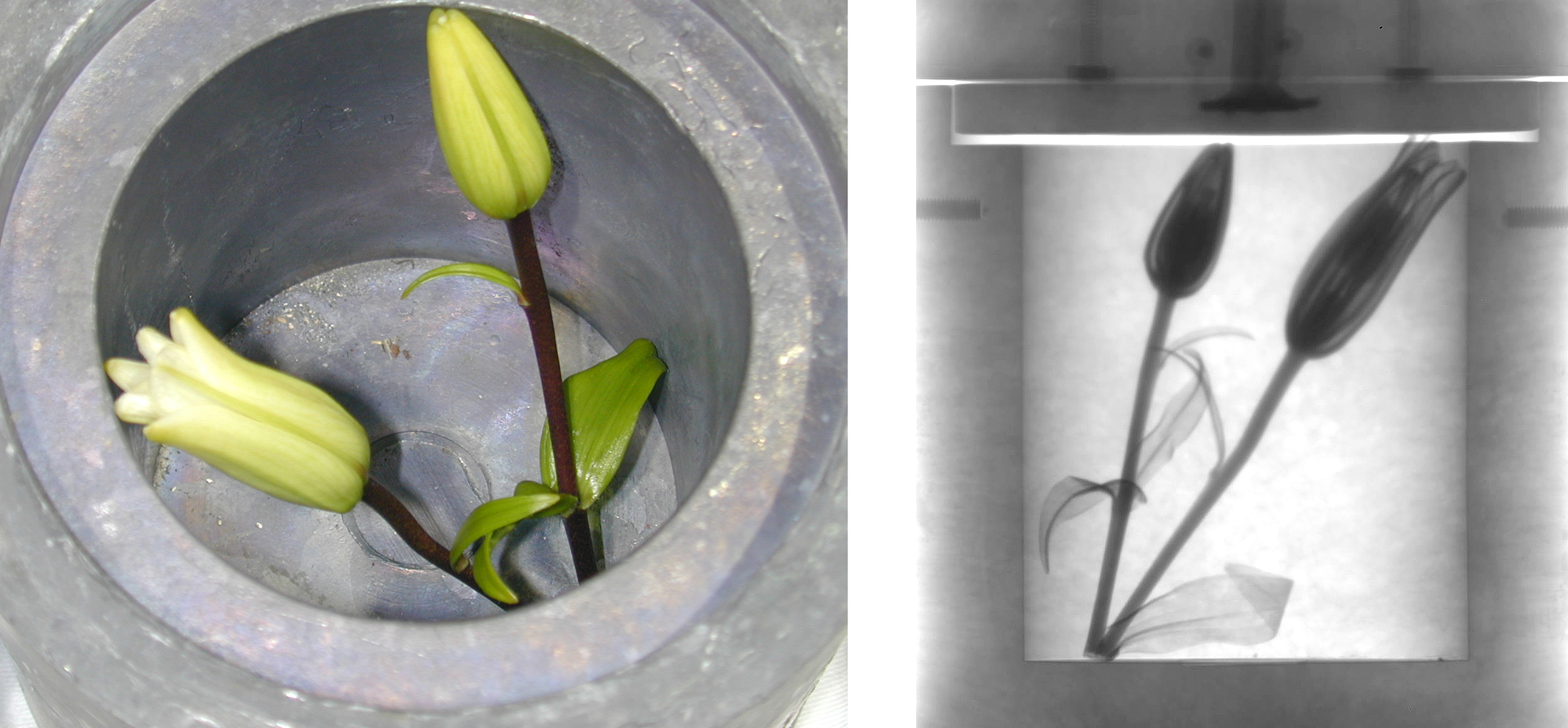 scattering length*
Contrast
neutron
X-ray
H
D
C
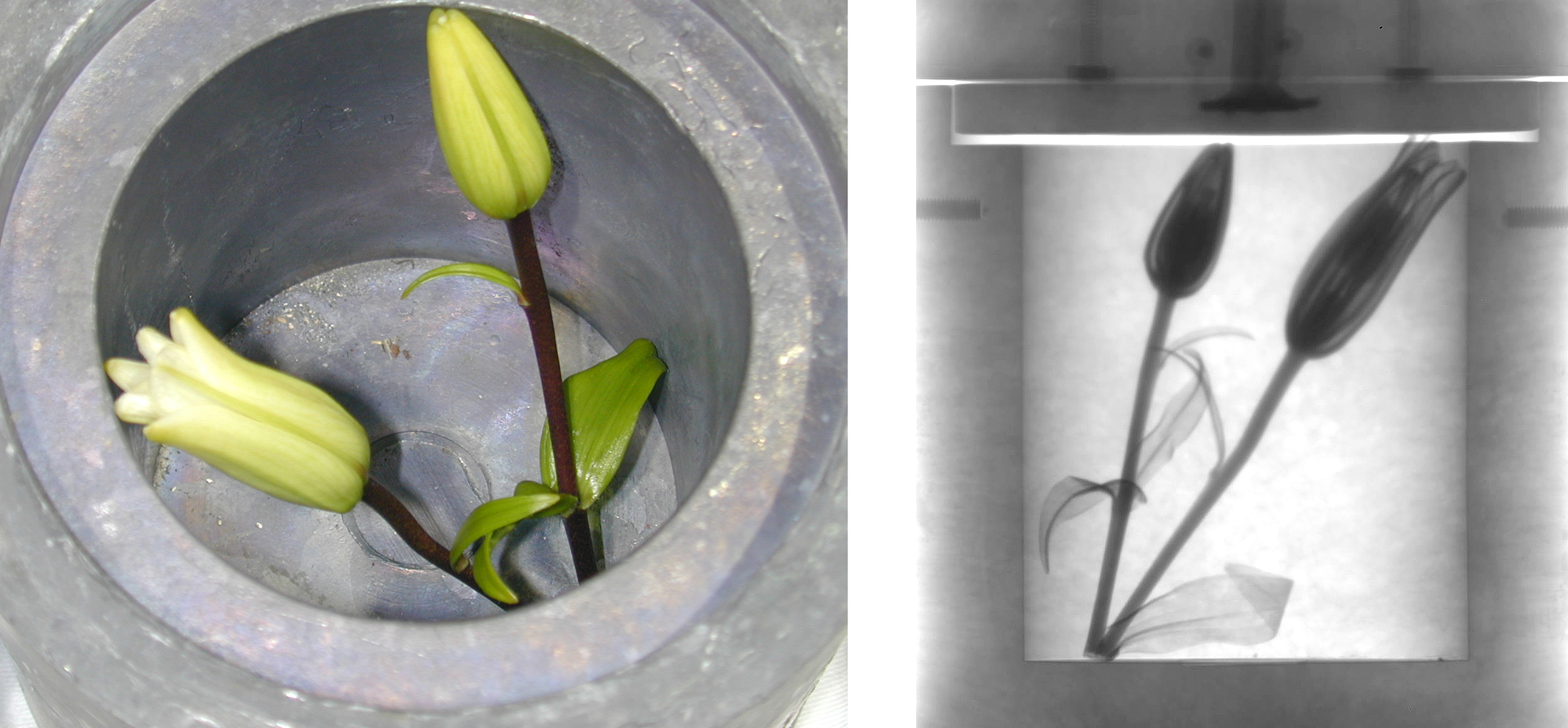 O
bi = scattering length
V = molecular volume
Al
Si
scattering length density calculator
https://www.ncnr.nist.gov/resources/activation/
Fe
Neutron image: Daniel Hussey/NIST
*X-ray scale reduced by ~ 1.5X to compare with neutron scale
adapted from presentation by J. D. Copley
Contrast variation
ρsolvent = ρcore
shell is visible
ρsolvent = ρshell
core is visible
ρsolvent ≠ ρcore ≠ ρshell 
core and shell are visible
Magnetic structures
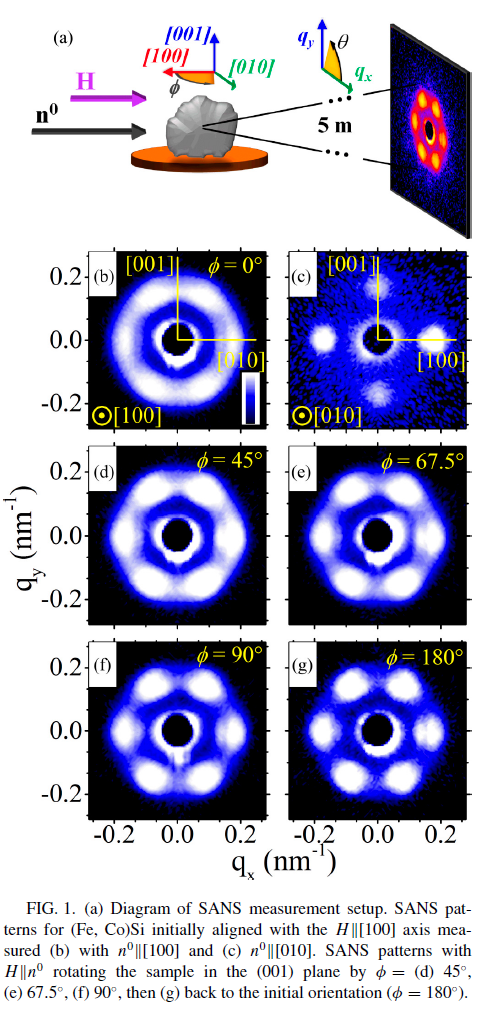 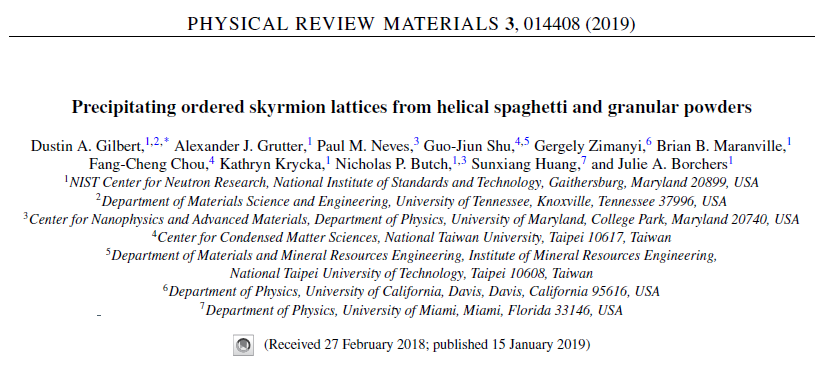 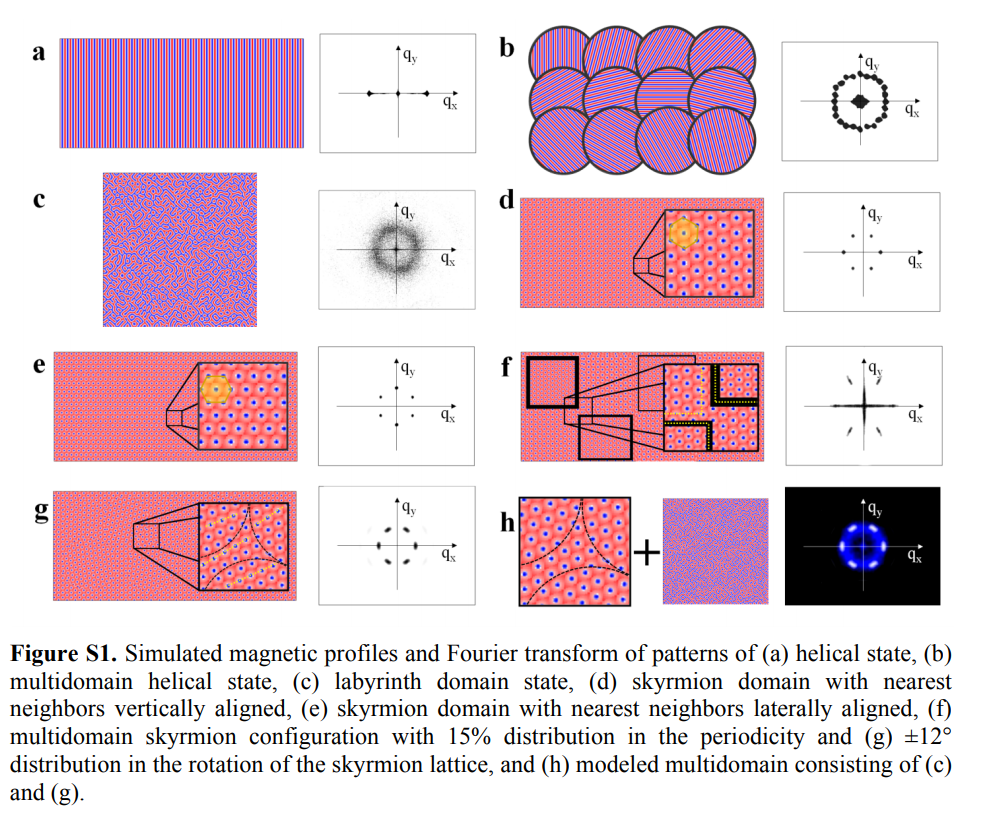 Gilbert, D. A., et al. (2019). Physical Review Materials 3(1).
Non-destructive
foams
biologicals
kinetics
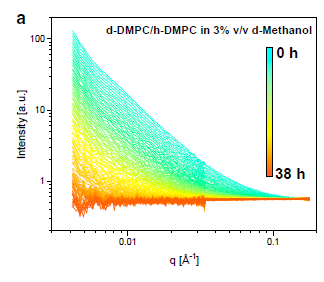 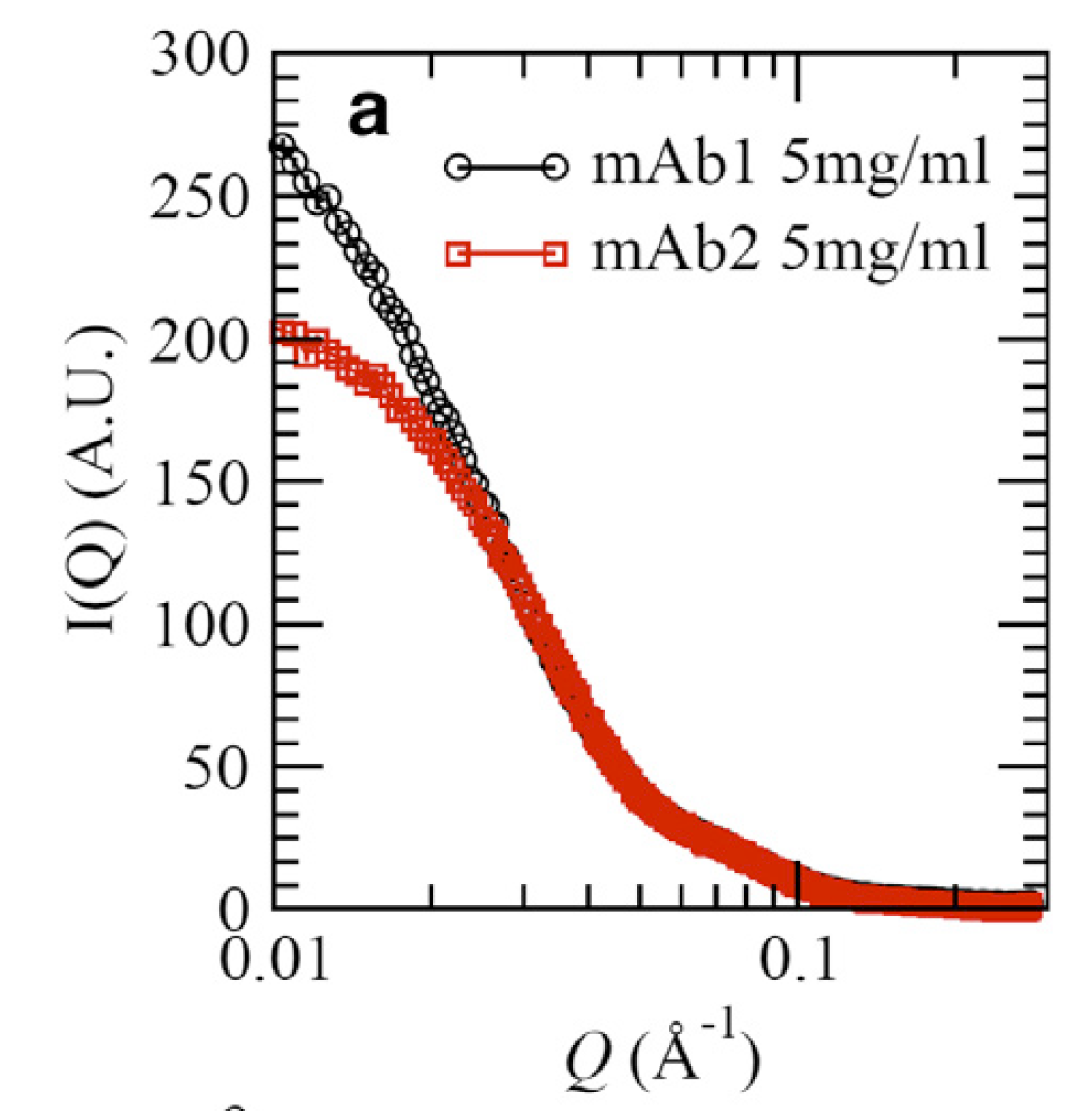 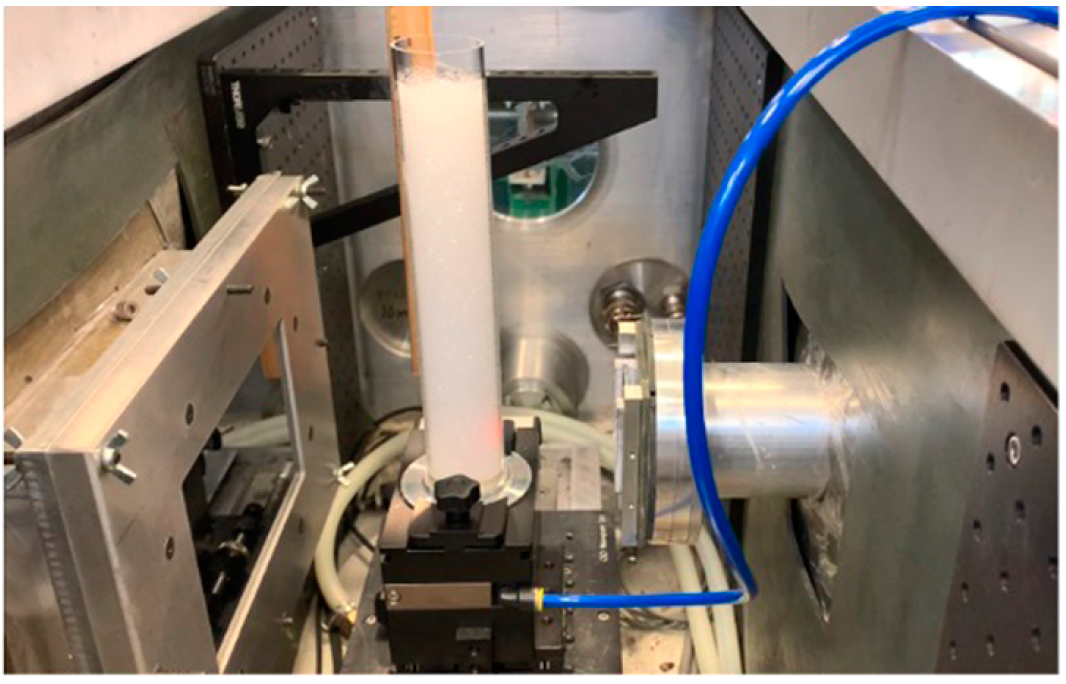 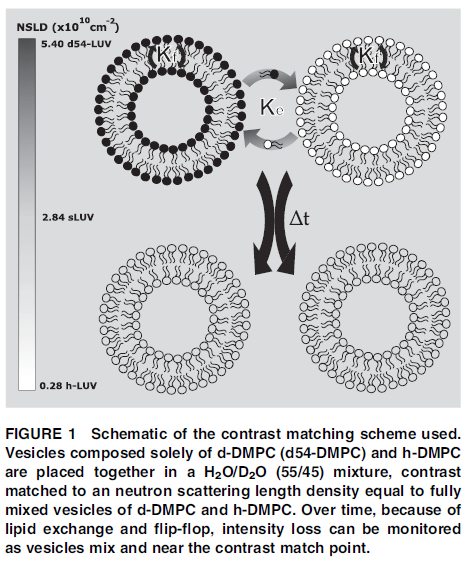 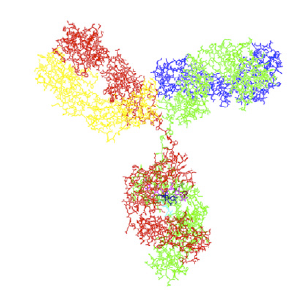 Perticaroli, S., et al. (2020). Langmuir 36(48): 14763-14771.
Yearley, E. J., et al. (2014). Biophys J 106(8): 1763-1770.
Nguyen, M. H. L., et al. (2019). Biophys J 116(5): 755-759.
Extreme environments
Temperatures ~ 1.5 K to 800 K
Shear rates ~ 10-3 to 106 s-1
Pressures ~ vacuum to 4400 bar
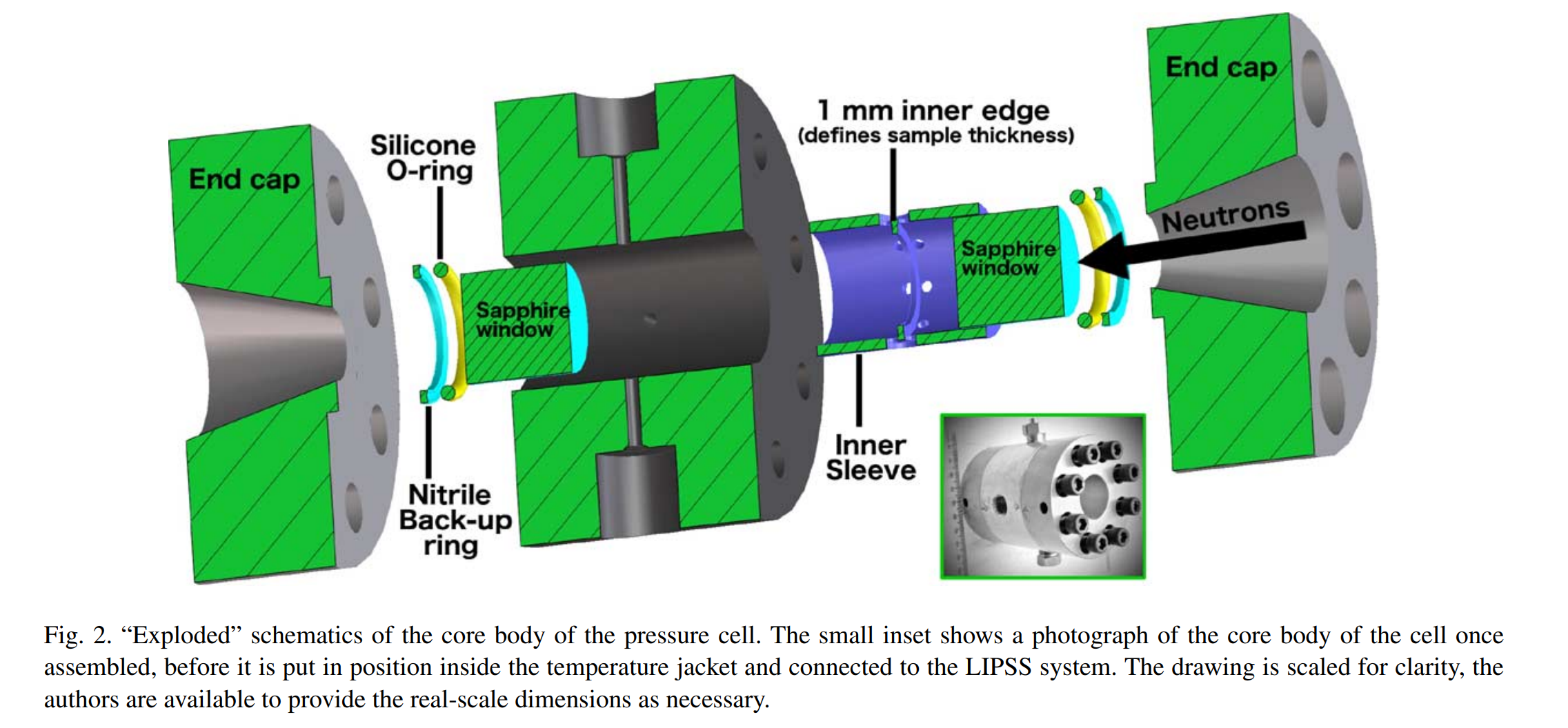 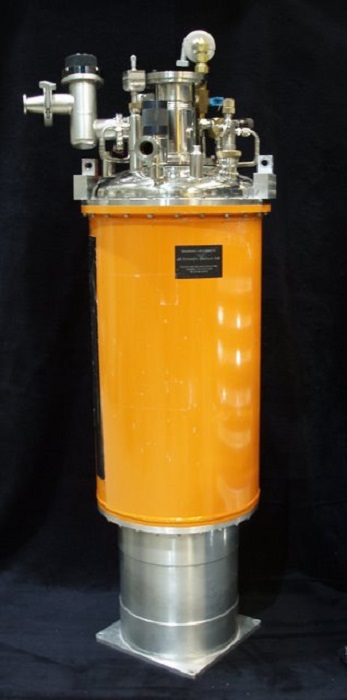 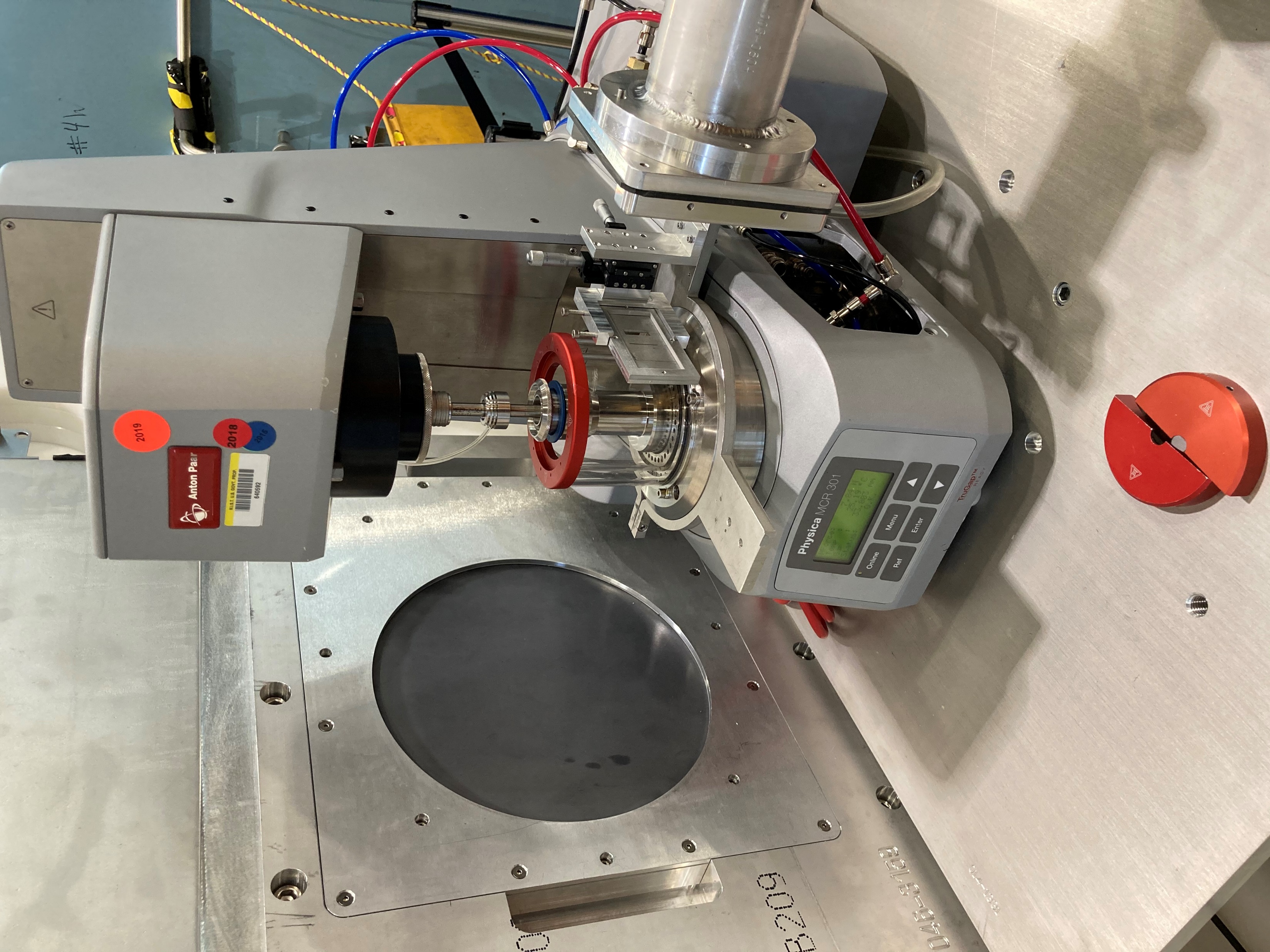 Teixeira, S. C. M., et al. (2018). 
Journal of Neutron Research 20(1-2): 13-23.
https://www.nist.gov/ncnr/sample-environment
Summary
What is scattering?


Why at small-angle?


Why use neutrons?
Introduction toSmall-Angle Neutron Scattering
NIST Center for Neutron Research
Ryan P. Murphy
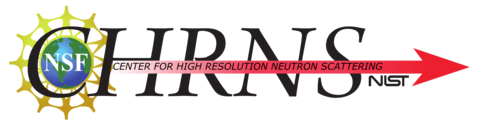